波特萊爾大遇險
綜一丁 6號 呂京螢
書本介紹
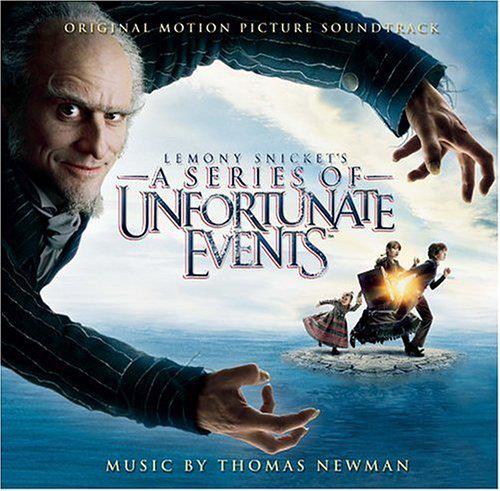 書名:波特萊爾大遇險
作者:雷蒙尼‧史尼奇
一系列共13本書
有被拍成電影
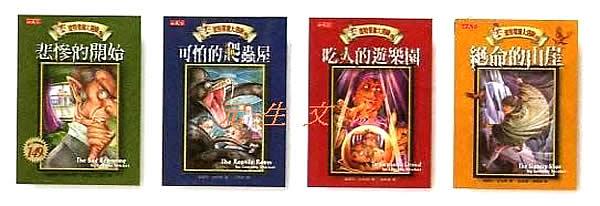 波特萊爾大遇險1－悲慘的開始
波特萊爾大遇險2－可怕的爬蟲屋
波特萊爾大遇險3－鬼魅的大窗子
波特萊爾大遇險4－糟糕的工廠
波特萊爾大遇險5－嚴酷的學校
波特萊爾大遇險6－破爛的電梯
波特萊爾大遇險7－邪惡的村子
波特萊爾大遇險8－恐怖的醫院
波特萊爾大遇險9－吃人的遊樂園
波特萊爾大遇險10－絕命的山崖
波特萊爾大遇險11－陰森的洞穴
波特萊爾大遇險12－混亂的旅館
波特萊爾大遇險13－大結局
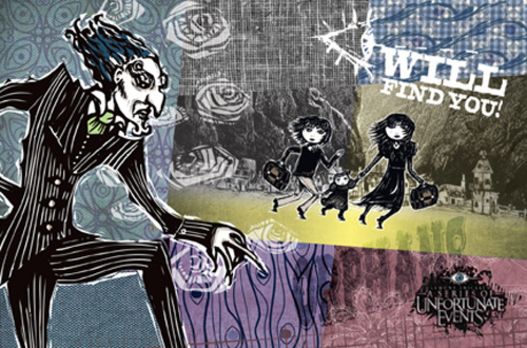 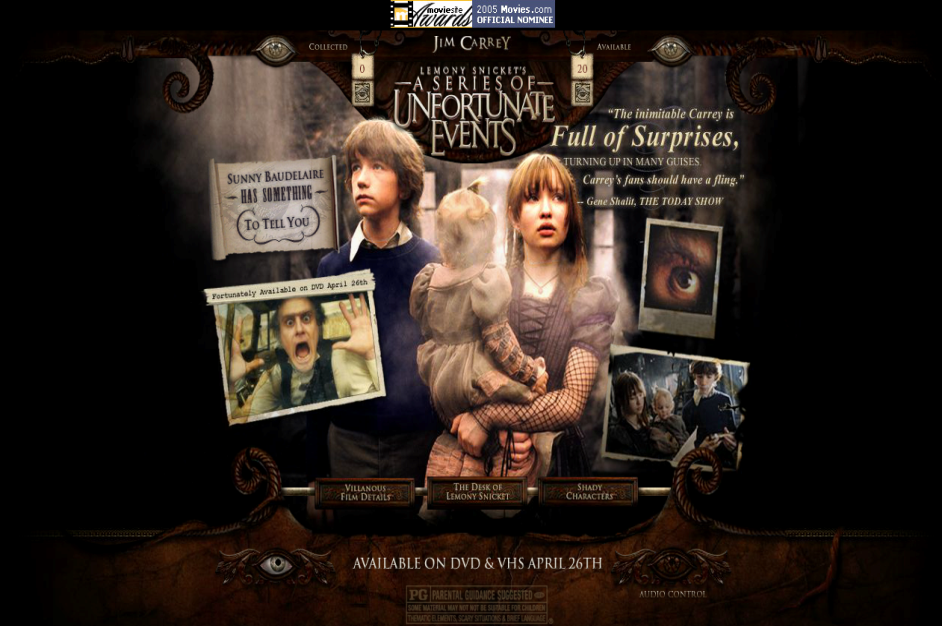 紫兒
14歲少女
家中排行老大
認真時會把頭髮把起來成馬尾
本來有可能成為偉大發明家
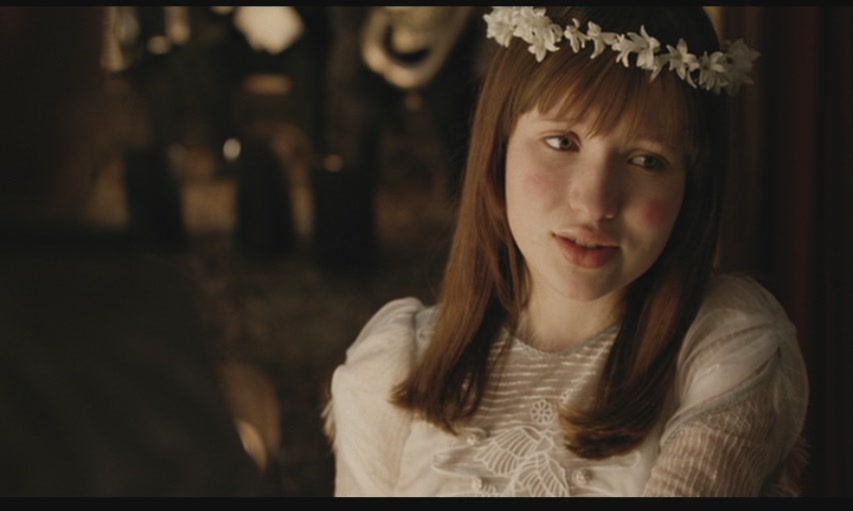 克勞斯
家中排行老二
喜歡看書，戴著眼鏡
喜歡解開謎底
未來可能是偵探家
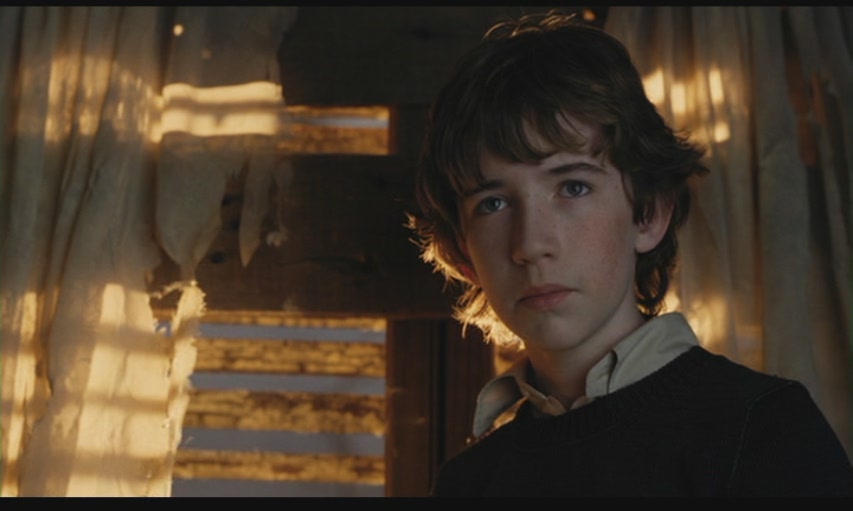 桑妮
還是個嬰兒
家中排行老么
被她那口尖牙咬到了可是會受不了
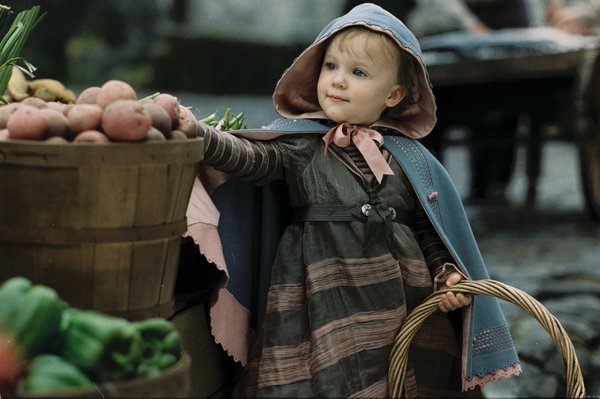 歐拉夫伯爵
是三個孩子的叔叔
想要奪取波特萊爾家族的龐大遺產
是個心腸血毒的人
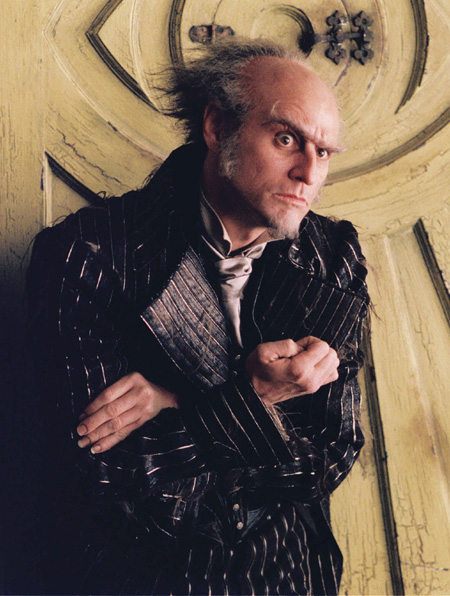 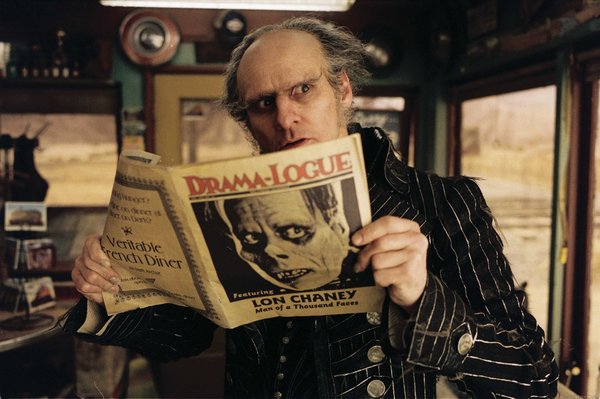 約瑟芬姑媽
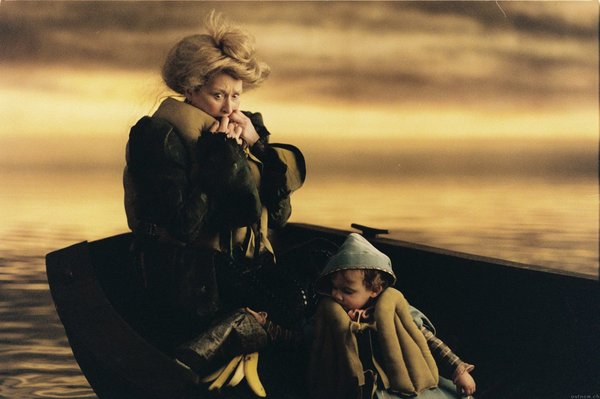 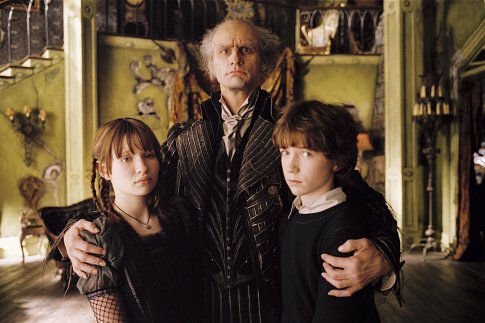 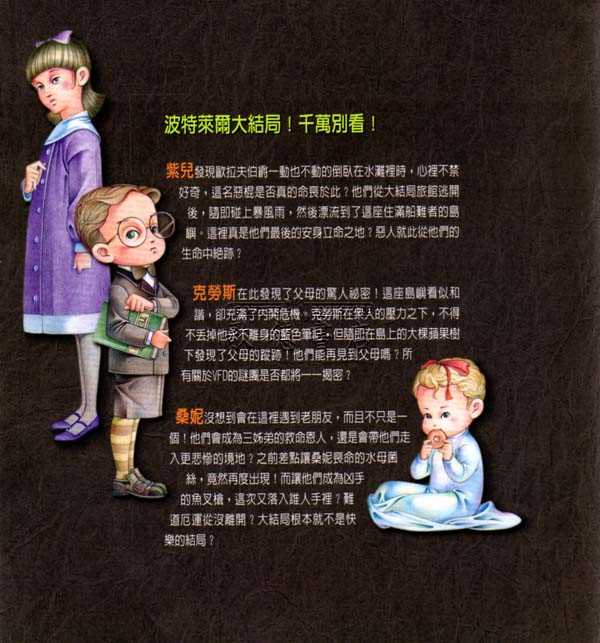 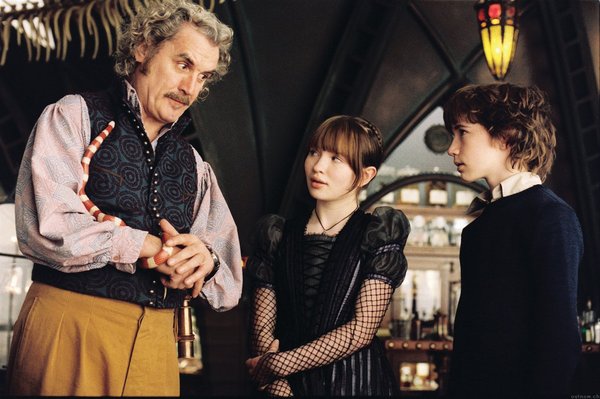 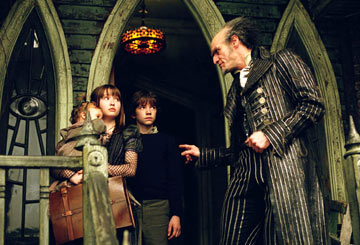 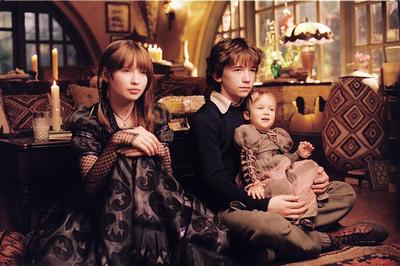 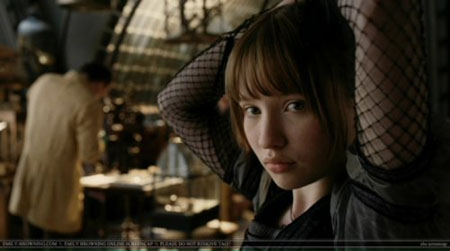 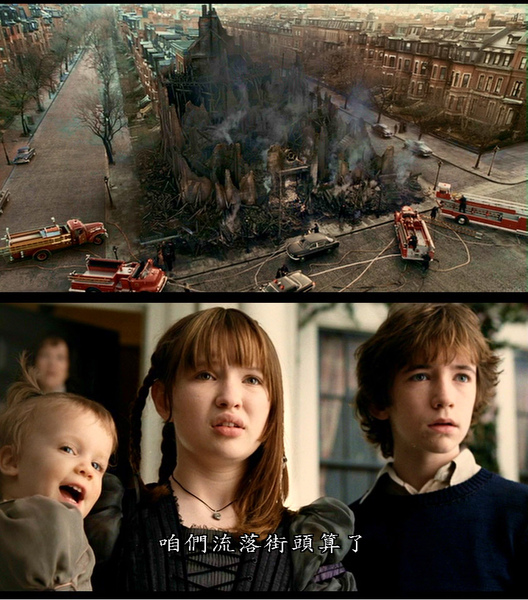 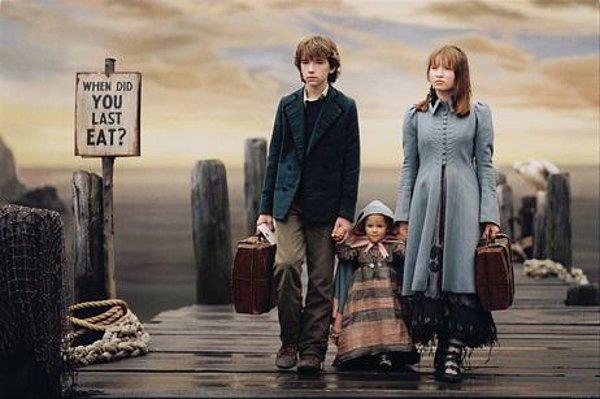 看完了這系列的書，我覺得:
雖然這一本書是一本充滿恐懼又刺激的書
但是三個小孩憑著他們的毅力堅強的活下去
沒有人一生都很平順的
總會有些阻礙困難來阻擋我們前進
但
只要憑著自己的毅力堅持下去
就沒有什麼做不到的事情

逆境成就了不凡的我們
而我們就是需要靠著逆境去創造成功
堅持到底，不為任何阻擾而退縮
那麼我相信總有一天，我們都會是成功的那一個。
報告完畢
謝謝大家^^
資料來源
http://www.books.com.tw/exep/prod/booksfile.php?item=0010352287
http://tw.knowledge.yahoo.com/question/q
http://www.eslite.com/product.aspx?pgid=1003122731663684